Copenhagen, 15th June 2018
Dusty Winds in AGN
Marta Venanzi
￼
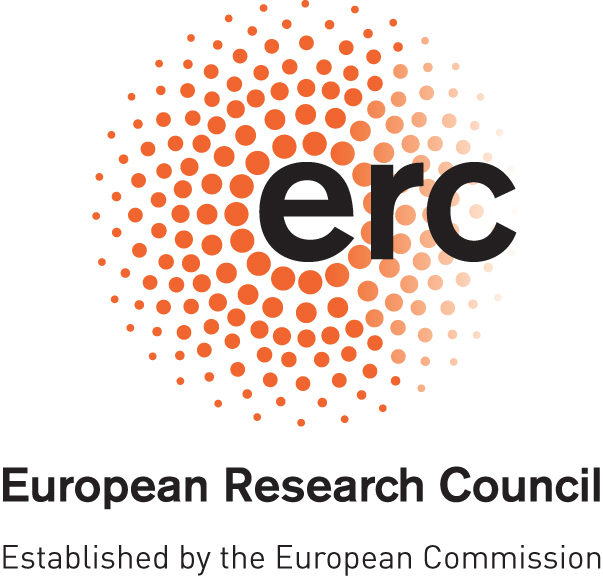 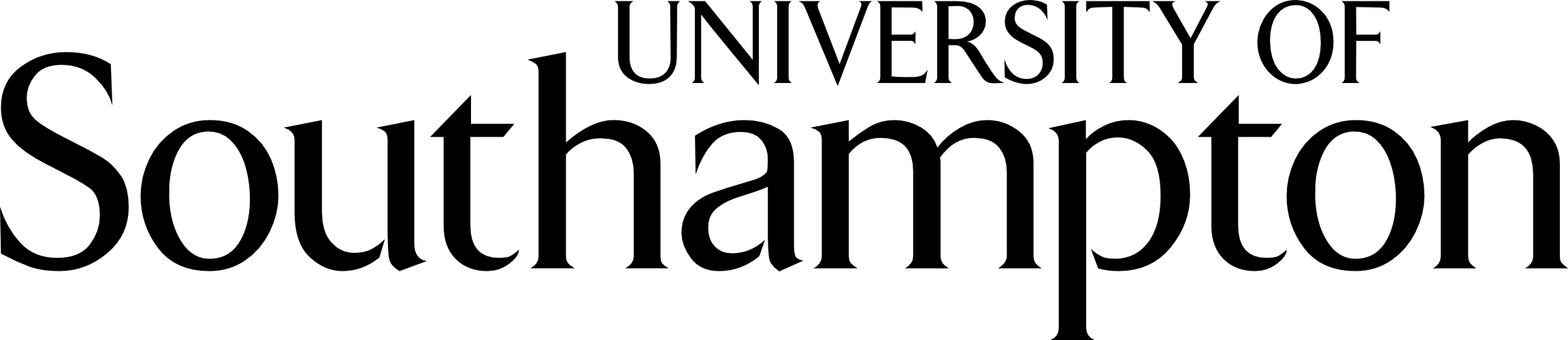 David Williamson & 
Sebastian Hönig
CPHDUST2018
What we thought we know….
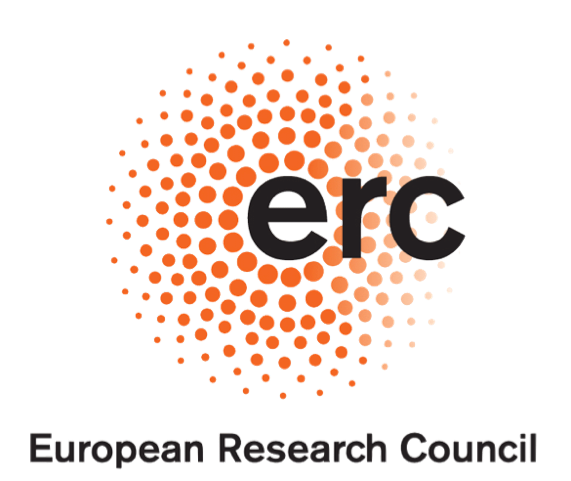 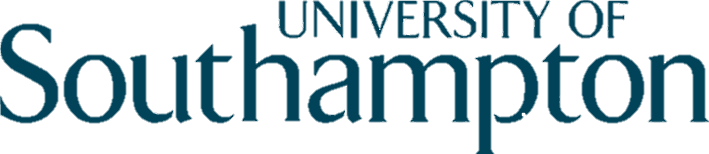 Dusty Winds in AGN
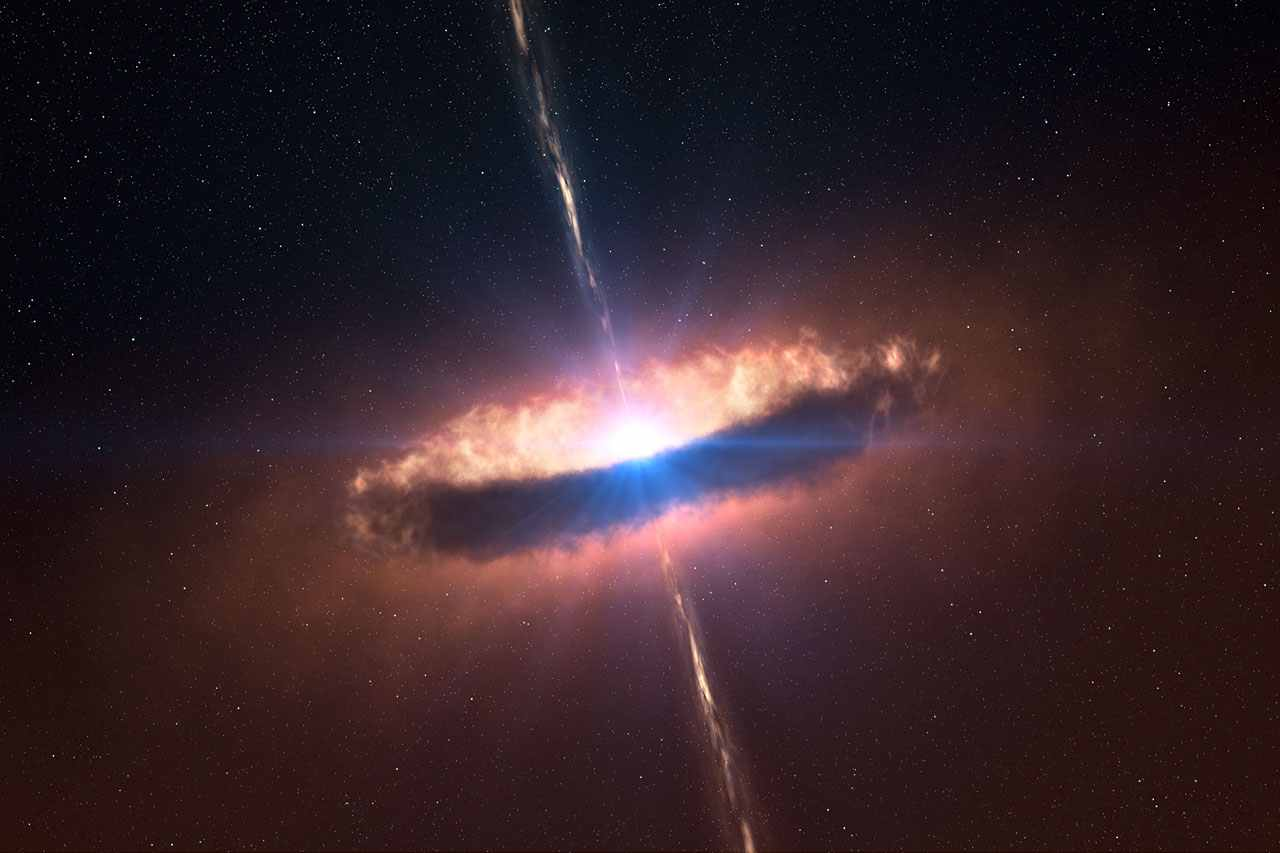 Type 2 AGN
BH + Accretion disk
Dusty Torus
Type 1 AGN
[Speaker Notes: Doughnat shape going on
Higher resoutions,]
A “torus” ? Not quite
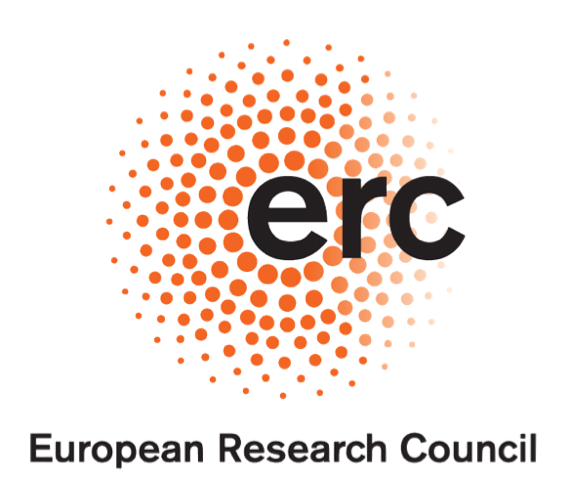 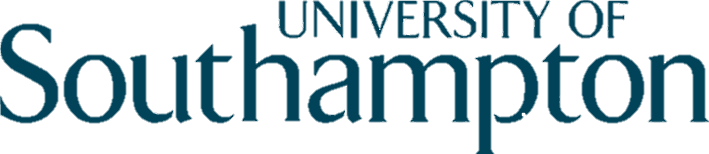 Dusty winds in AGN
Asmus, Hönig & Gandhi 2016
Dusty winds modelling
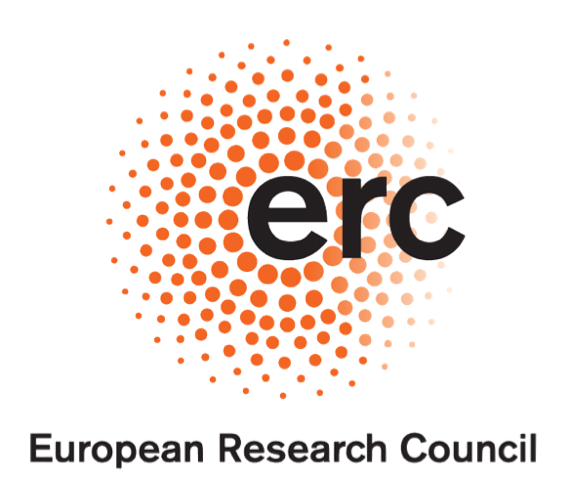 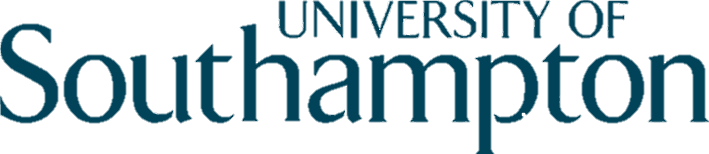 Dusty winds in AGN
What is the physics behind these observed dusty winds?
Simulations
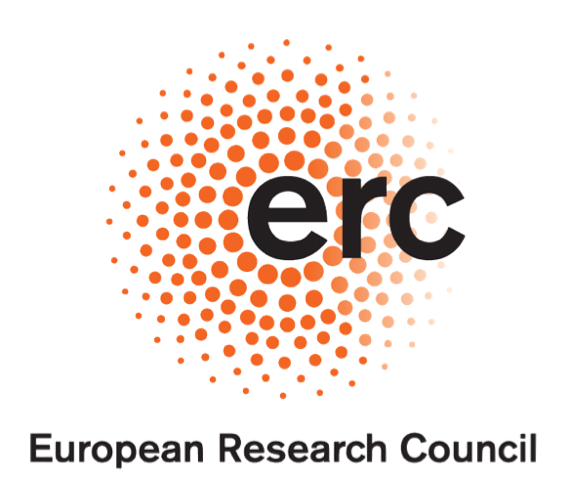 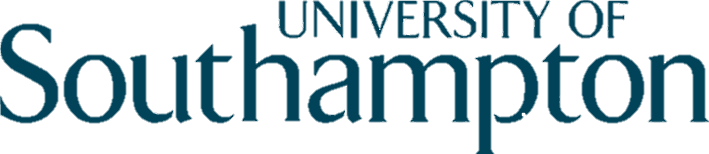 Dusty winds in AGN
Radiation hydrodynamics simulations show indication of a dusty wind scenario

 Simulations features

3D smoothed particles hydrodynamics 
Radiative transfer + CLOUDY tables
Self-gravity
D. Williamson, M. Venanzi, S. Hönig, in prep.
Simulations
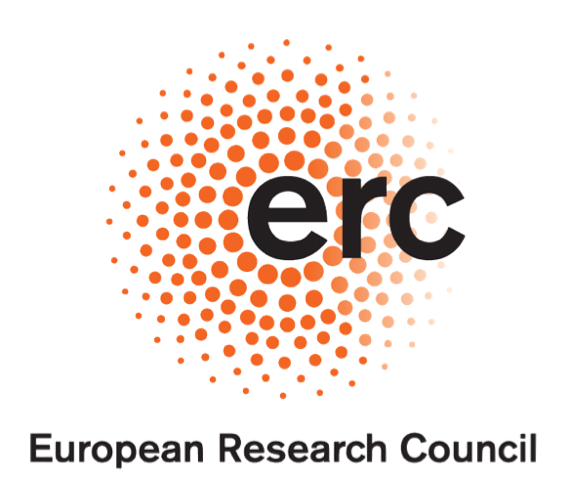 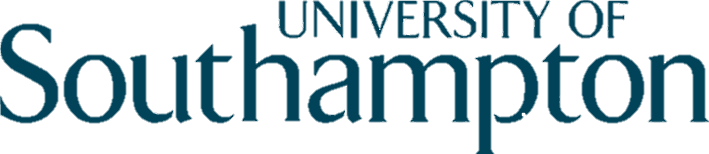 Dusty winds in AGN
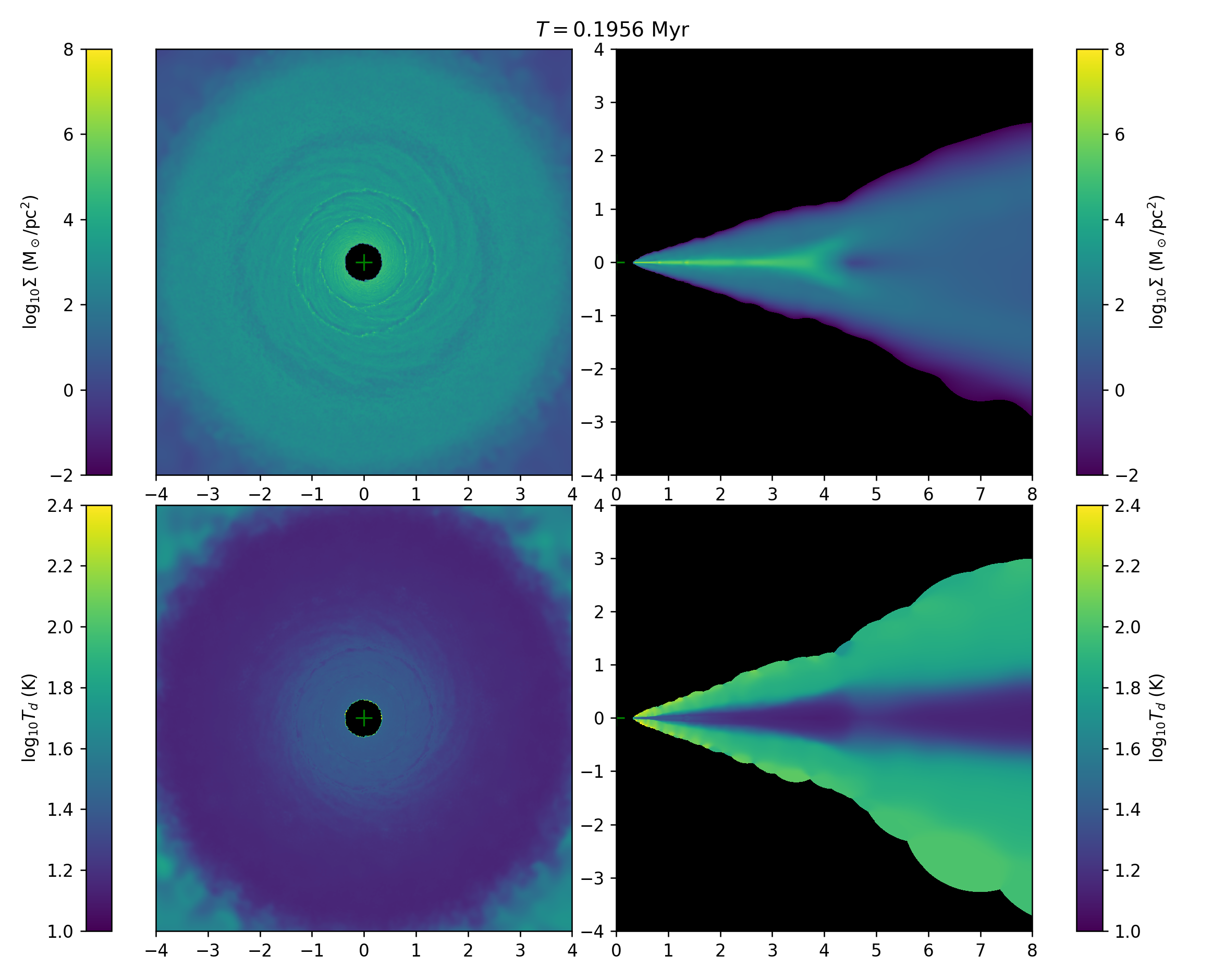 Poster 49
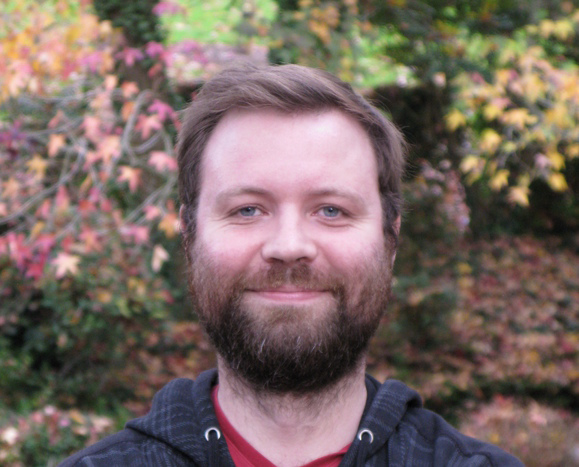 Secondary radiation
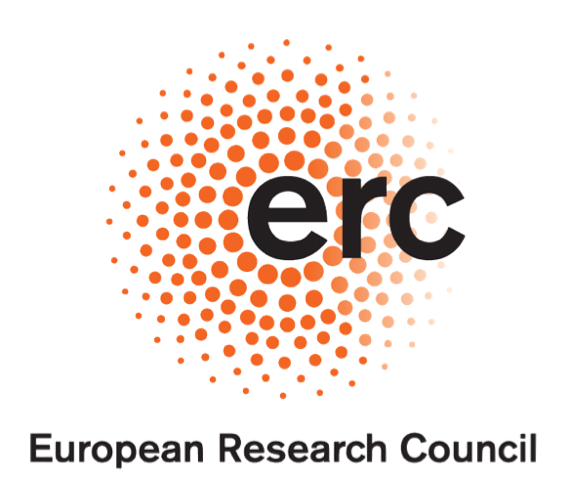 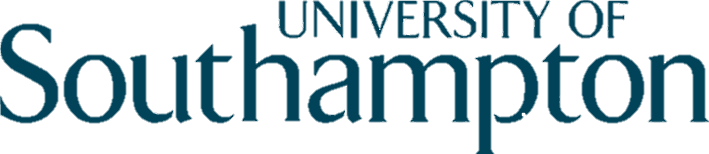 Dusty winds in AGN
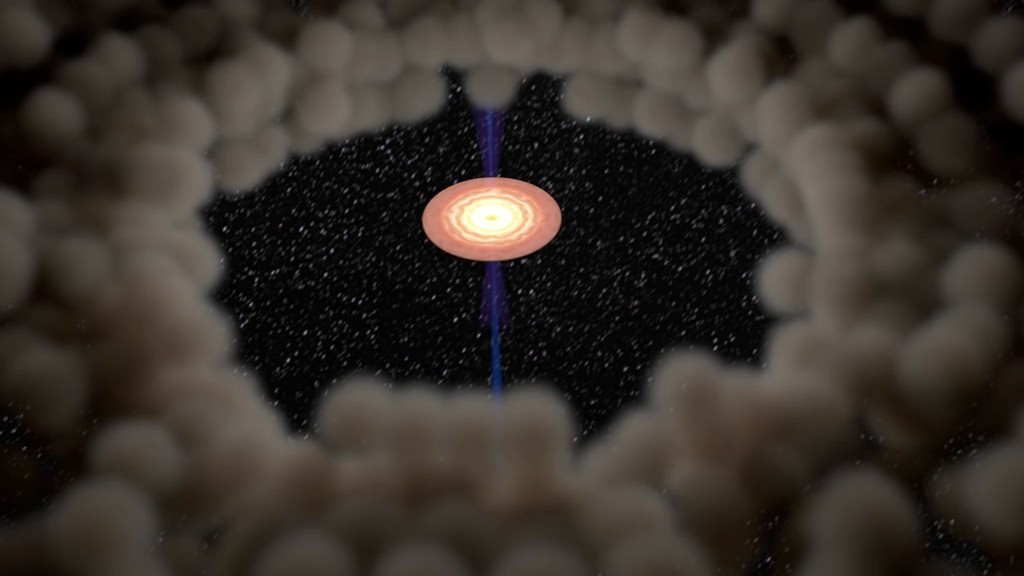 The simulations only consider radiation from the AGN  and the diffuse stellar radiation field
No secondary IR- reradiation yet
	 high computational cost
	 significant slowdown
Secondary radiation
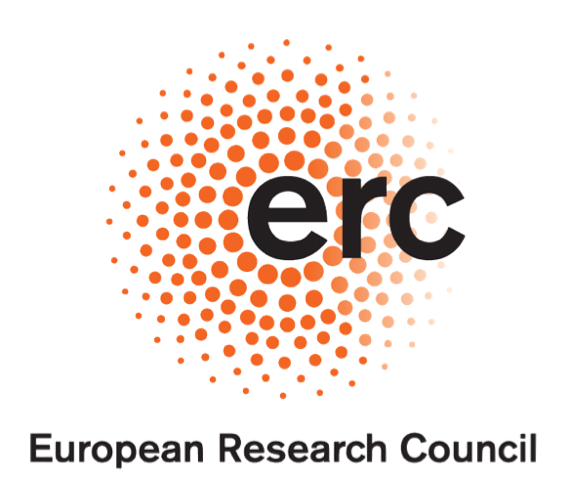 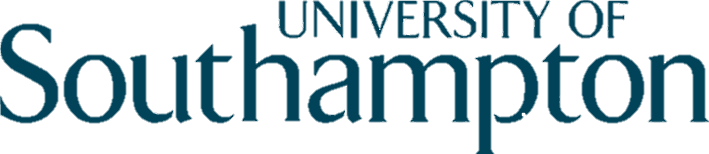 Dusty winds in AGN
Where does the IR radiation matter?
The model
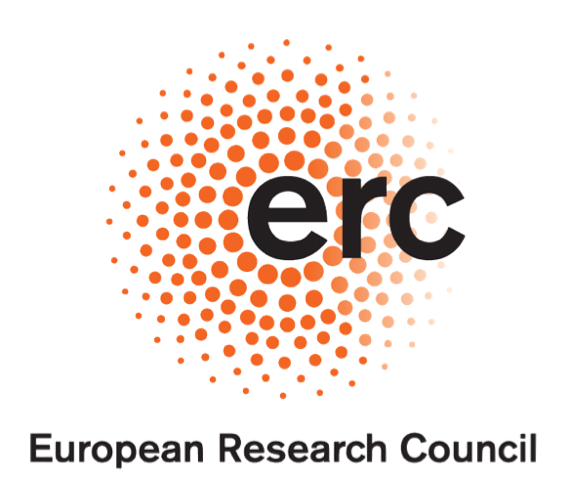 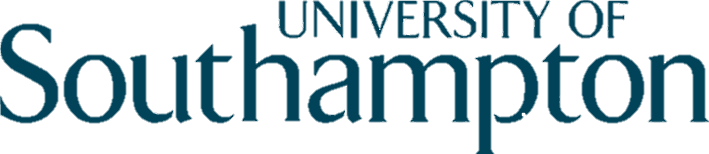 Dusty winds in AGN
Dusty cloud
T(r)
Dusty disk
AGN
The model parameters
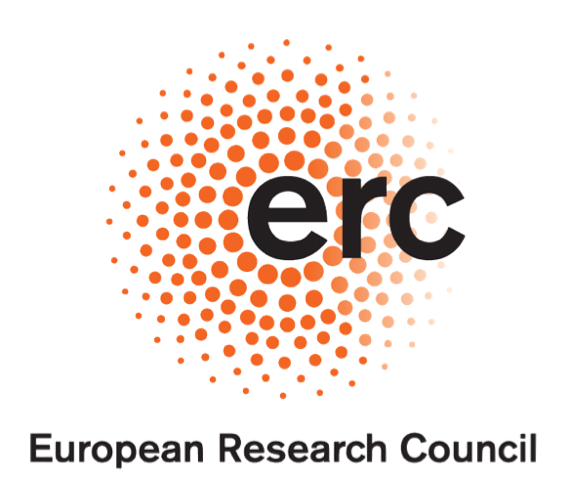 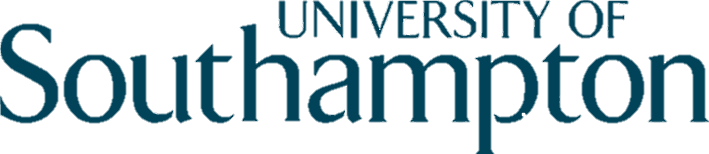 Dusty winds in AGN
Radiation pressure driven winds are typically described by:
Radiation
Gravity
AGN
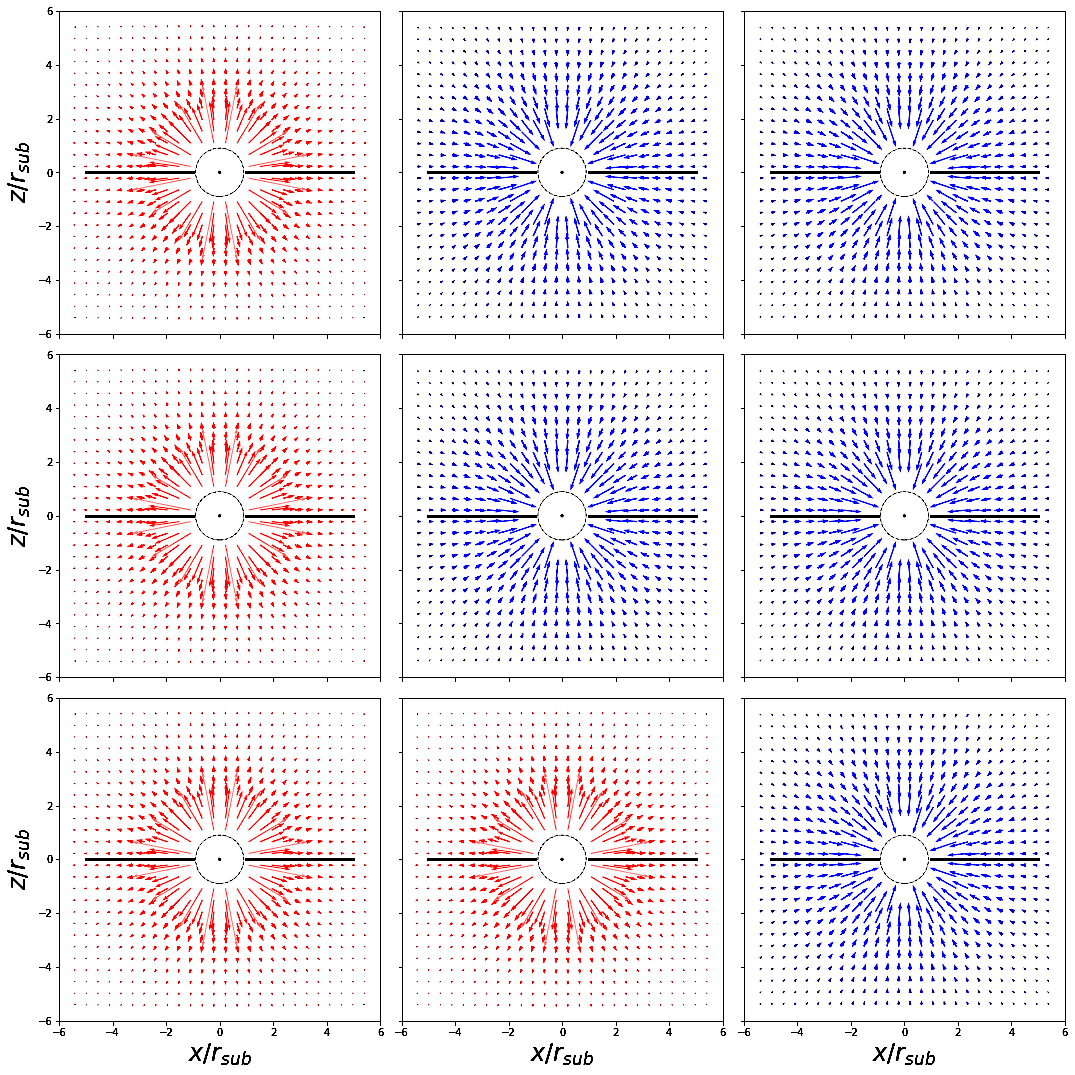 NO WIND
Acceleration
The disk radiation field
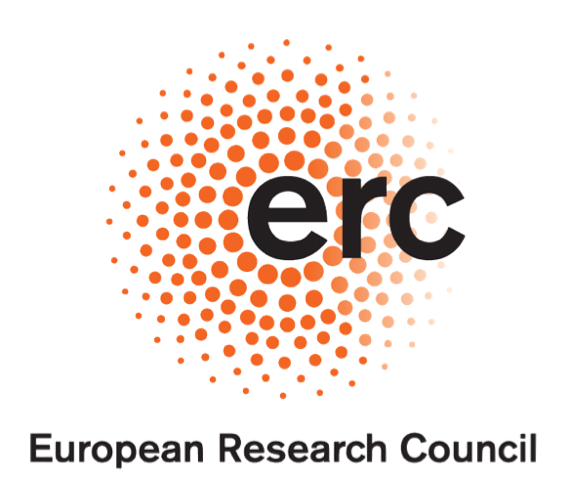 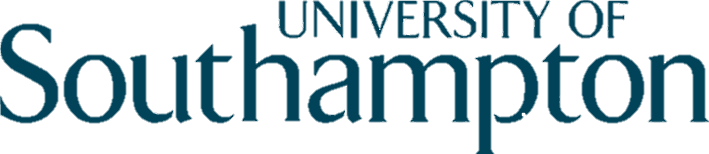 Dusty winds in AGN
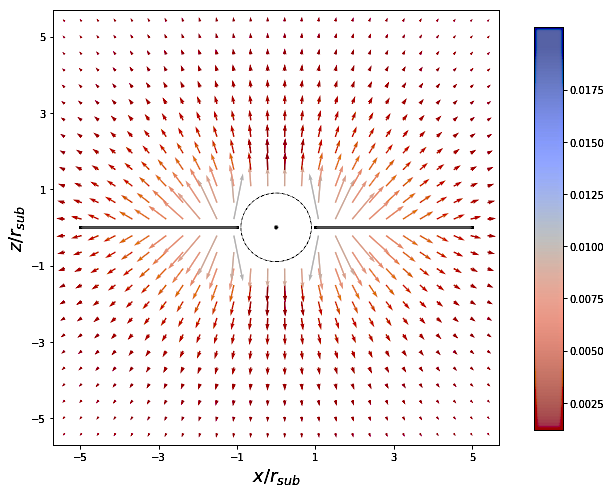 Typical radiation field from the dusty disk
No more radial profile
Vertical component
IR radiation from the dusty disk breaks the radial symmetry!
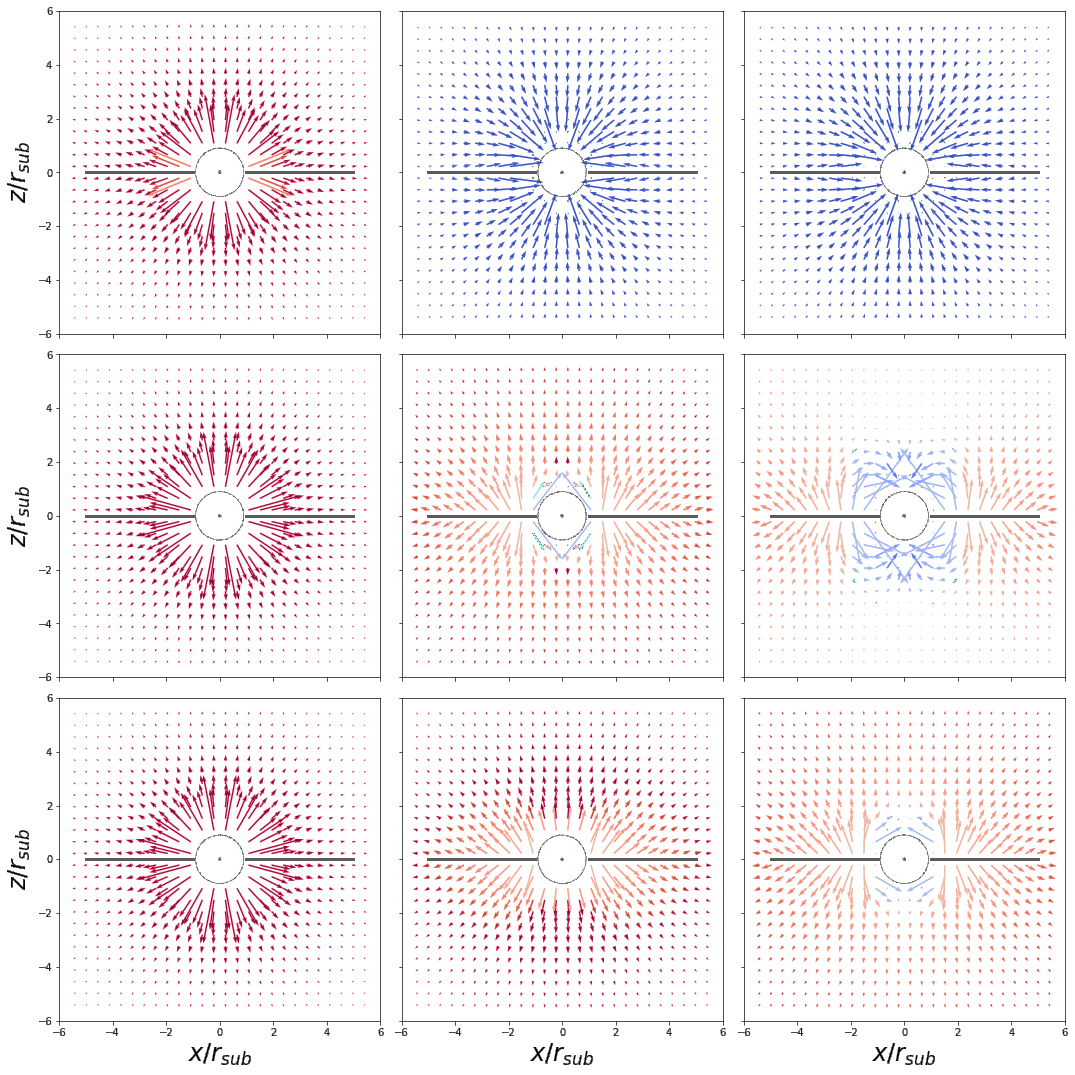 NO WIND
Acceleration
IR driven winds
Summary and perspectives
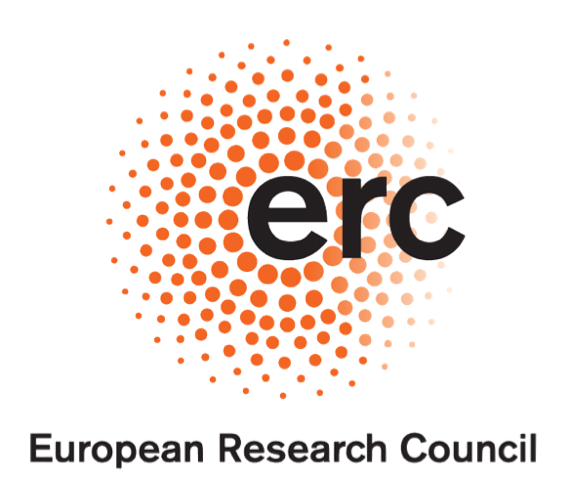 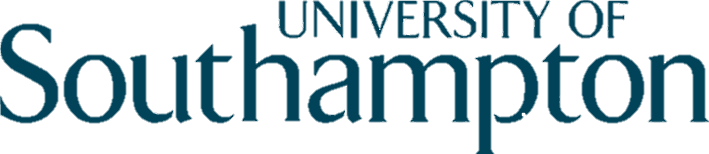 Dusty winds in AGN
Summary
Polar emission features seen in the infrared suggest the presence of dusty winds in the parsec scales environment of AGN
Radiative Hydrodynamics simulations show indications of radiation driven dusty winds but the IR radiation is still missing
Using a semi-analytical model we see that the IR radiation pressure must be considered 
Future work
Implement IR radiation in RHD simulations
Test against observations
Thank you
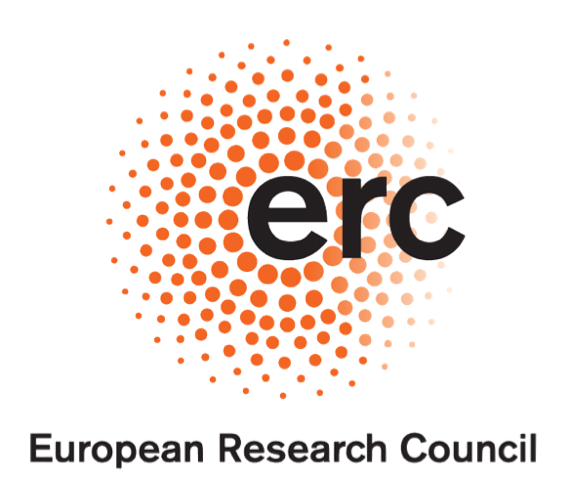 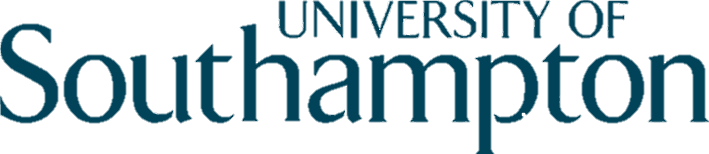 Dusty winds in AGN
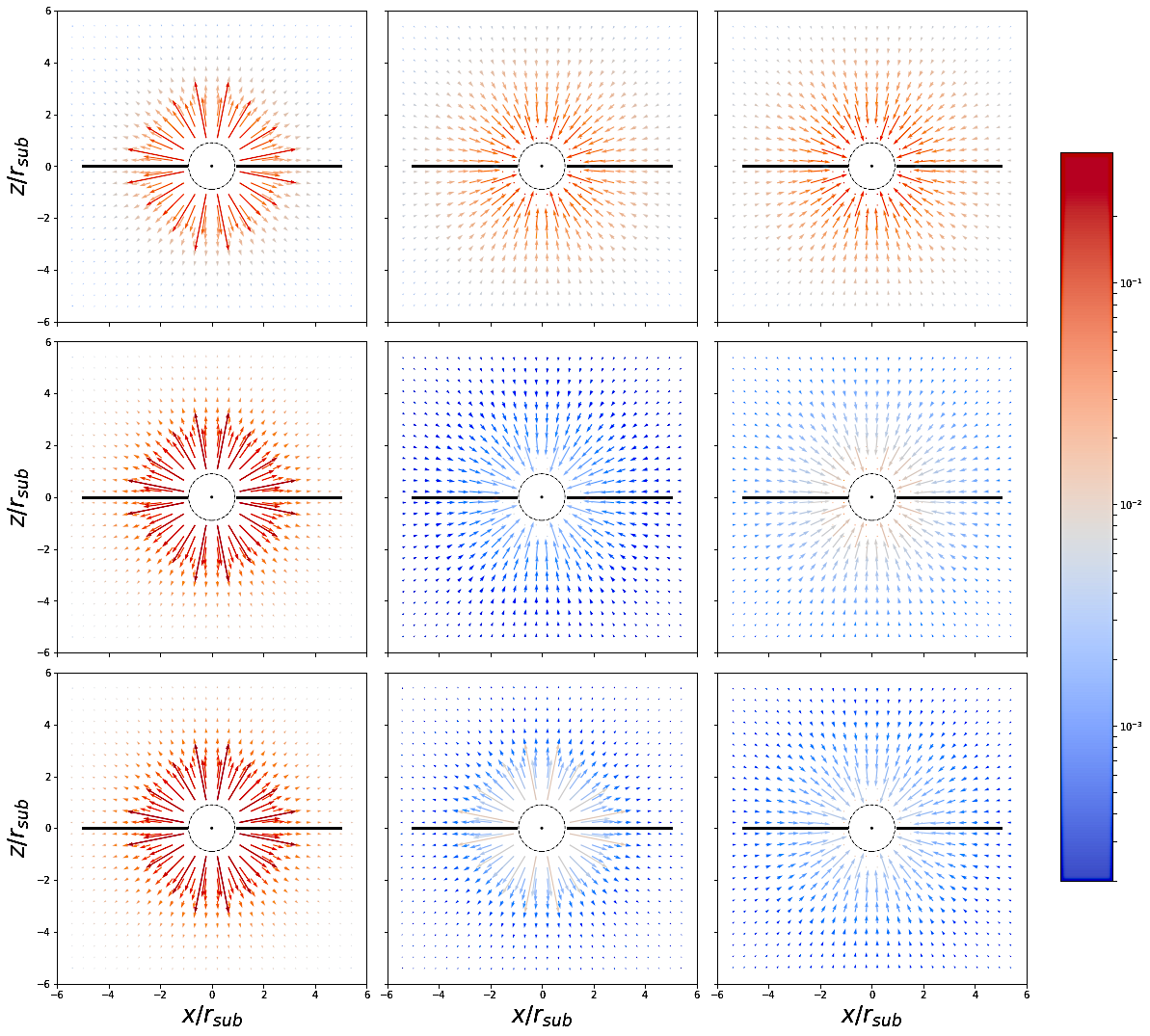 Radiation and gravity forces field profile
Acceleration
Acceleration
Radiation field profile including gravity, the UV radiation pressure from AGN and the IR radiation pressure from the disk
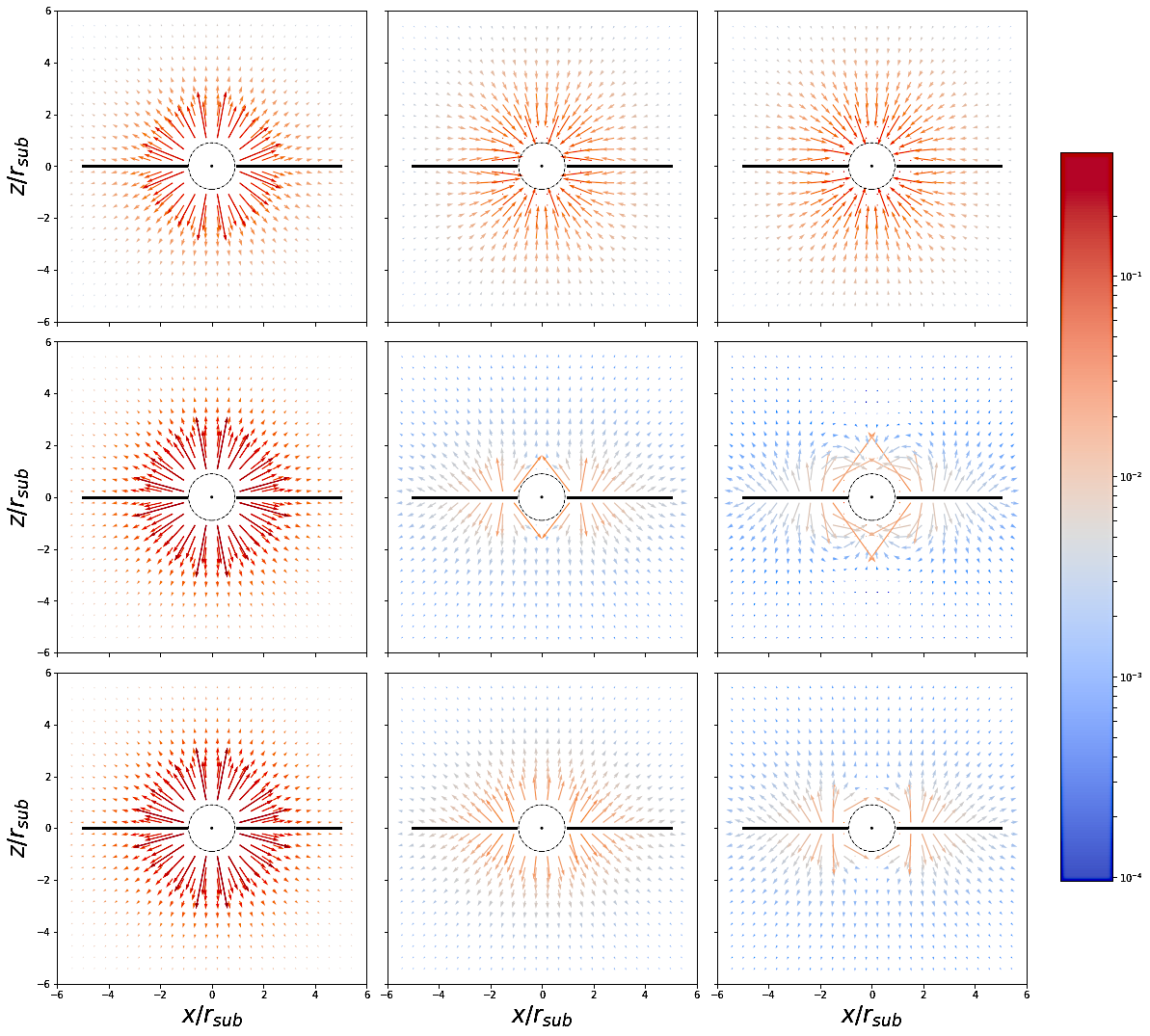 Acceleration
Acceleration
The disk radiation field
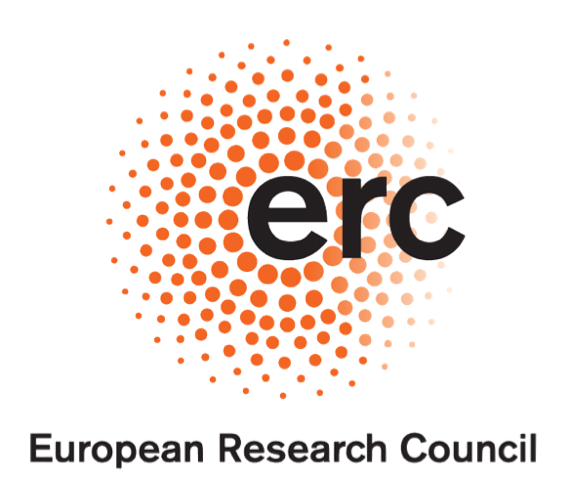 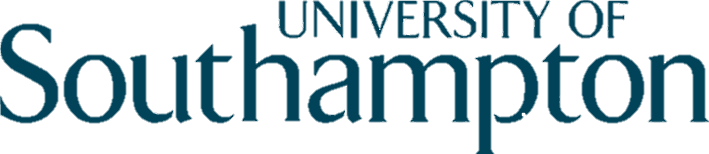 Dusty winds in AGN
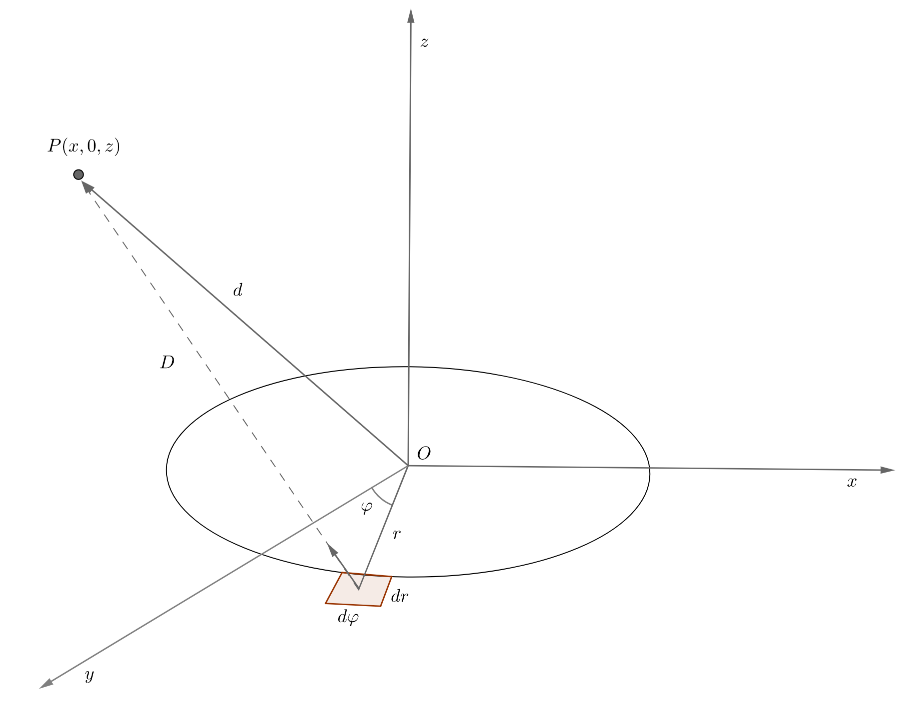 Net total acceleration from the disk
Frequency dependent opacities from CLOUDY
The temperature profile in the disk based on local thermal equilibrium